ENCS 2110Digital Electronics and Computer Organization Lab
Experiment No. 5 - Sequential Logic Circuits
Sequential Circuits
Any digital circuit could be classified as either a combinational or a sequential circuit. 
Combinational logic circuits implement Boolean functions. Boolean functions are mappings of inputs to outputs. These circuits are functions of input only.
Sequential circuits are two-valued networks in which the outputs at any instant are dependent not only upon the inputs present at that instant, but also upon the history (sequence) of inputs.
Combinational circuit
The output is only affected by the input
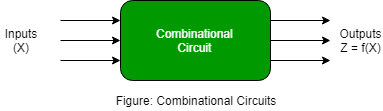 Sequential circuits
The outputs depend on a combination of both the present inputs as well as the previous outputs (Has a memory feedback component)
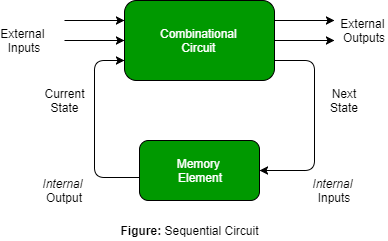 Combinational vs Sequential
Latches
Latches form one class of flip-flops. 
This class is characterized by the fact that the output changes' timing is not controlled. 
Although latches are useful for storing binary information and for the design of asynchronous sequential circuits, they are not practical for use in synchronous sequential circuits. (why?)
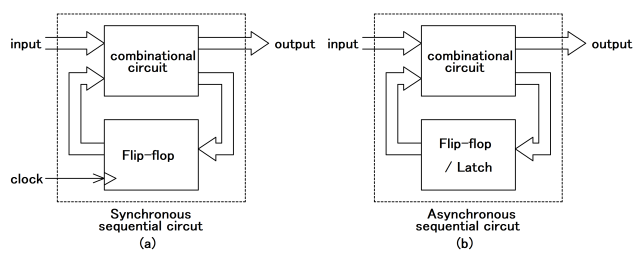 The SR (Set-Reset) Latch
The one with NAND gates as shown below.
Circuit is active low set/reset latch; that means the output Q goes to 1 when S (set) input is 0 and goes to 0 when R (Reset) input is 0.
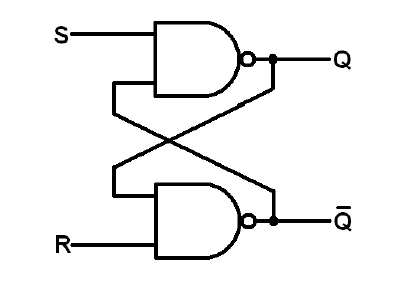 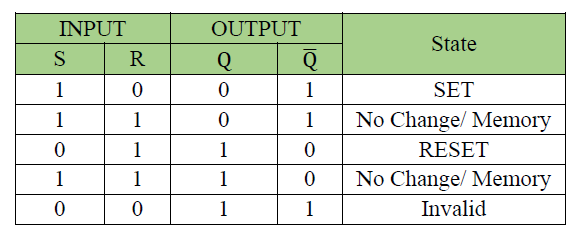 SR latch Active high vs Active low
RS latch with control input
The RS latch with control input C .
If C=0 the output Q does not change regarding less the R and S values.
If C= 1 the circuit will work normally.
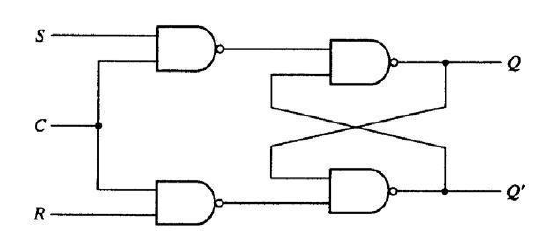 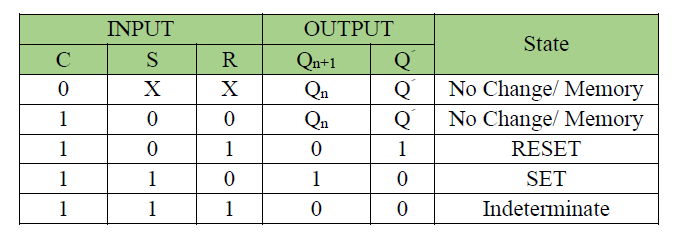 NAND vs NOR - RS latch
Example 1
Example 2
Example 2
The D Latch
The D latch was developed to eliminate the undefined condition of the indeterminate state in the RS latch.
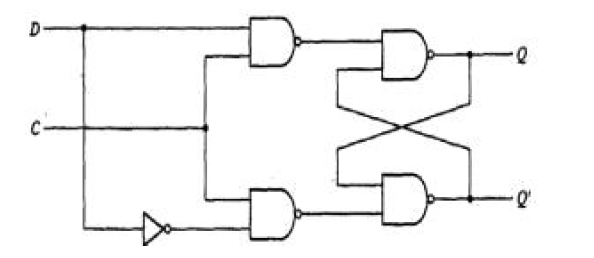 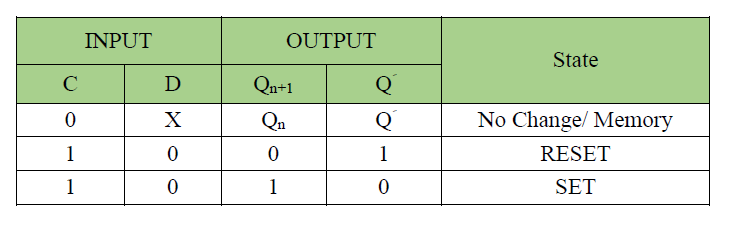 Flip-Flops
Like latches, flip-flops are also used for storing binary information.
The difference is: The output change in the flip-flop occurs only at the clock edge while in the latch it occurs at the clock level.
A flip-flop can be implemented using two separate latches
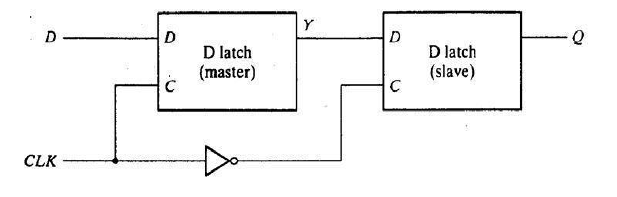 D, T, and JK flip flops.
Registers
Digital systems use registers to hold binary entities. The register is a collection of flip flops; N-bit register consists of N flip-flops. (why not latches?)
The following shows simple 4-bit register implemented with D- flip flops. All the flip-flops are driven by a common clock, and all are reset simultaneously.
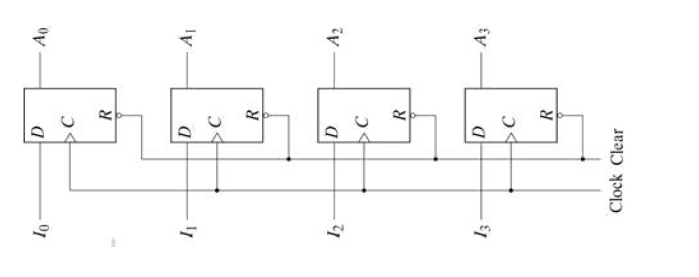 Shift registers
Are a group of flip-flops connected in a chain so that the output from one flip-flop becomes the input of the next flip-flop.
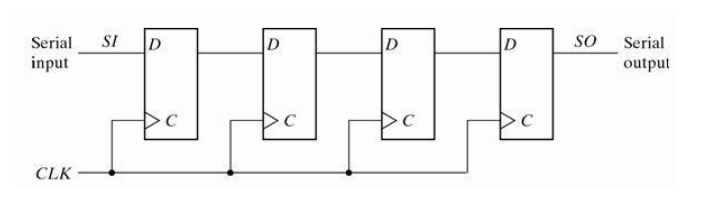 Source: https://www.youtube.com/watch?v=unorn9n-UpE
Counters
The counter is a special-purpose register; it is a register that goes through a prescribed sequence of states.
The counters are classified into two categories: Ripple and Synchronous counters. 
In ripple counters, there is no common clock; the flip-flop output transition serves as a source for triggering other flip-flops. In synchronous counters, all flip flops receive a common clock
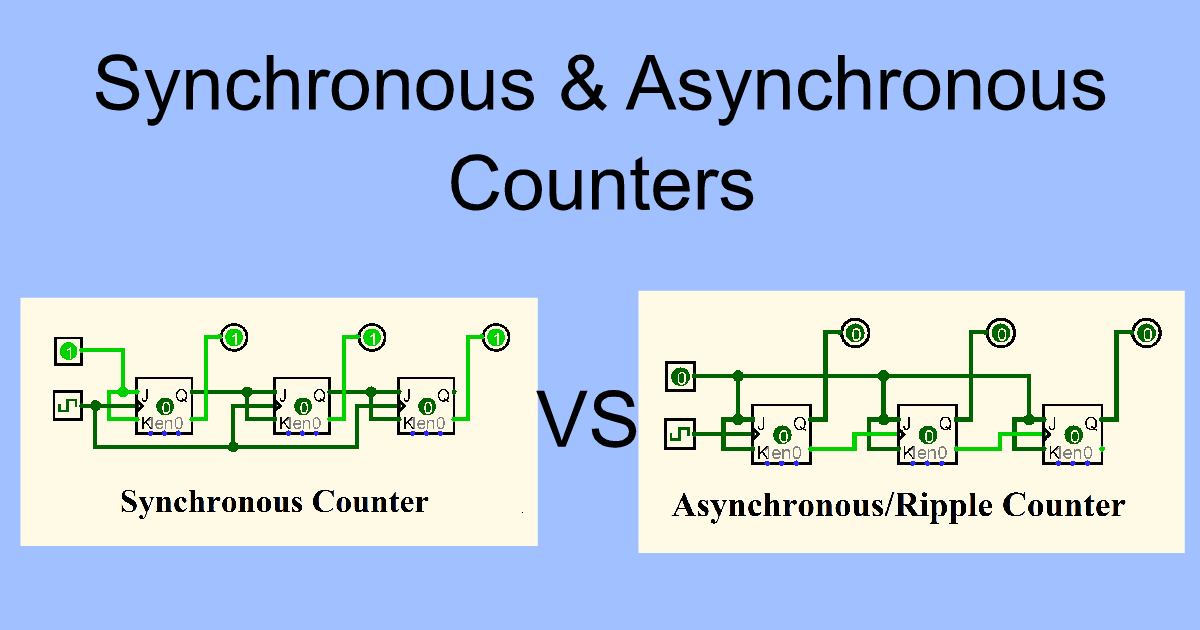 What are the types of A and B counters?
7490 IC
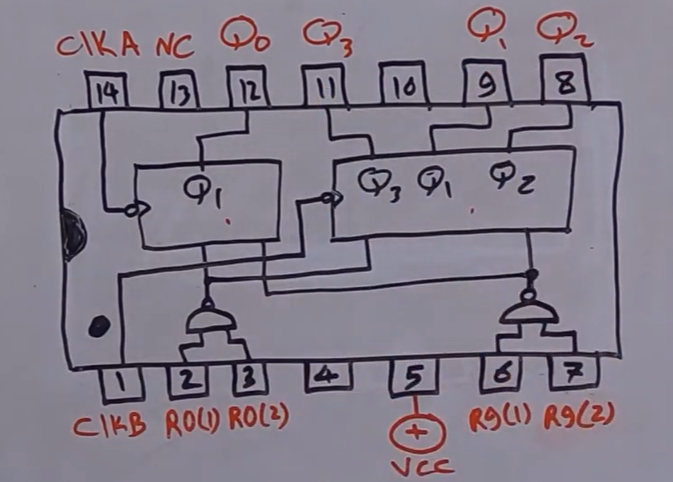 Counter using 7490 IC
Proteus software
Proteus software: Starting page
Proteus software: New project
Proteus software: Name your project
Proteus software: Create schematic (DEFAULT)
Proteus software: Do not create a PCB layout
Proteus software: Finish setup
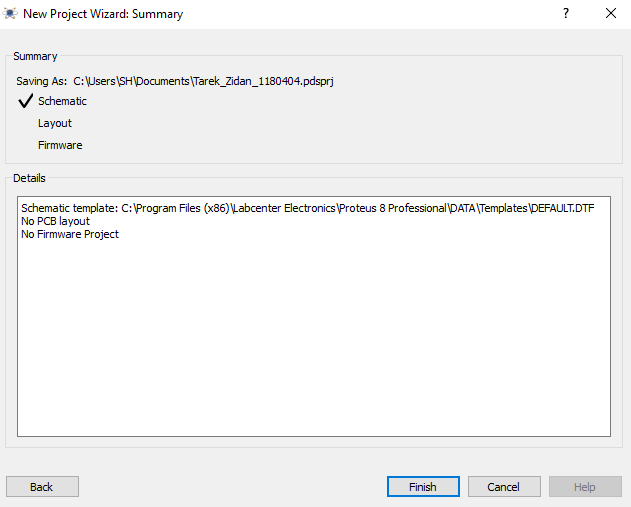 Proteus software: Working page
Proteus software: To get a component
Proteus software: Choose component E.g.
Proteus software: To get a Power (5v) or Ground (0v) when needed
Proteus software: Input component
Proteus software: Output component
Examples
SR Latch - NAND
2-bit synchronous counter
What to do now?
1- Build SR latch using NAND and fill the table.
2- Build SR latch using NOR.
3- Build RS latch with control input using NAND and fill the table.
4- Build D latch from RS latch using NAND and fill the table.
5- Build JK latch with RS latch and fill the table (see Figure 5.13).
6- Build JK Flip-flop with master- slave RS latches and fill the table (See Figure 5.14) and note that you cany copy previous latches. (right click -> copy to clipboard -> paste from clipboard)
What to do now?
7- Build Shift Register with D Flip-Flops and fill the table (See figure 5.15).
8- Build 2-bit Synchronous Counter using JKFF and fill the table (See Figure 5.17).
9- Build 3-bit (divide-by-eight) Ripple Counter using JKFF and fill the table (See Figure 5.18).
10- Build BCD counter using IC 7490 and fill the table.